5.3		                                 Mil och kilometer
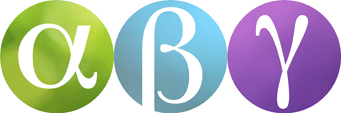 Stora avstånd
När man beskriver långa avstånd använder man enheterna mil och kilometer (km).
1 mil = 10 km
Ordet kilo betyder tusen, 1 000.
1 km = 1 000 m
1 mil = 10 000 m
På vägskyltar står avståndet i kilometer.
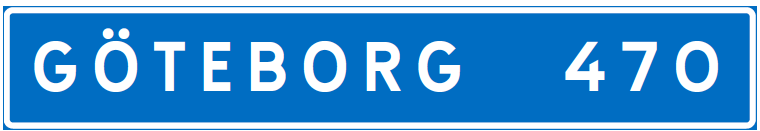 Till Göteborg är det 470 km eller 47 mil.
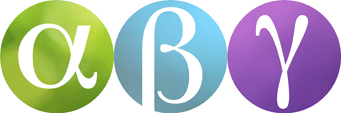 Exempel
Skriv längderna i meter.
a) 7 km
b) 7 km 500 m
7 000 m
1 km = 1 000 m 
Då är 7 km = 7 · 1 000 m = 7 000 m.
a) 7 km =
7 km = 7 000 m 
Sedan lägger du till 500 m.
b) 7 km 500 m =
7 500 m
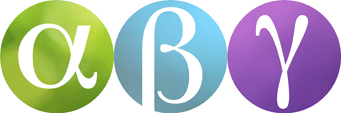 Exempel
Skriv längderna i kilometer.
a) 2 mil
b) 2 mil 3 km
1 mil = 10 km 
Då är 2 mil = 2 · 10 km = 20 km.
20 km
a) 2 mil =
2 mil = 20 km 
Sedan lägger du till 3 km.
23 km
b) 2 mil 3 km =
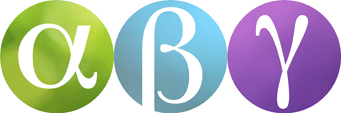 Exempel
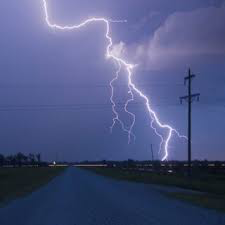 Ljudets hastighet är 340 meter per sekund.
Vid ett blixtnedslag hör du åskan 
5 sekunder efter att du har sett blixten.
Svara i kilometer och meter.
Hur långt bort är blixtnedslaget?
Använd huvudräkning eller uppställning när du multiplicerar.
5 · 340 m =
1 700 m
1 000 m = 1 km 
Sedan har du 700 m till.
1 700 m =
1 km  700 m
Svar: Blixtnedslaget är 1 km 700 m bort.